Achondroplasia Natural History Study (CLARITY): A Multicenter Retrospective Cohort Study of Achondroplasia in the United States
Adapted from: Hoover-Fong JE, Alade AY, Hashmi SS, Hecht JT, Legare JM, Little ME, Liu C, McGready J, Modaff P, Pauli RM, Rodriguez-Buritica DF, Schulze KJ, Serna ME, Smid CJ, Bober MB
Genet Med 2021;23(8):1498–1505
Achondroplasia.expert is organized and funded by BioMarin. This material has been developed in conjunction with the Achondroplasia.expert Editorial Committee.
For Healthcare Professionals Only.© 2021 BioMarin International Limited.All Rights Reserved. EU-ACH-00280 12/21
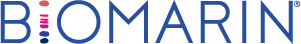 Background
There are distinct yet highly variable skeletal manifestations in achondroplasia
For some, these cause serious complications and necessitate invasive surgical treatment
Despite recognition of complications, understanding of their natural history is often limited by published experiences of single cases, small case series, and uncontrolled observational studies
A comprehensive understanding of the natural history of achondroplasia is needed to improve quality of life
Hoover-Fong JE, et al. Genet Med 2021;23(8):1498–1505.
Study Design
CLARITY is a multicentre retrospective natural history study, conducted to understand medical and surgical practices in achondroplasia
A primary achondroplasia cohort of 1374 children and adults was established from four skeletal dysplasia centres in the US
Subjects were evaluated at least once between 1957 and 2017 by a clinical geneticist
A diagnosis of achondroplasia was made by molecular or clinical means
A database was populated using retrospective data from archives, current hardcopy charts, and electronic medical records 
The aim was to define health risks and medical/surgical outcomes in patients with achondroplasia
Hoover-Fong JE, et al. Genet Med 2021;23(8):1498–1505.
Results: Population Characteristics of PAC and Active Cohort
*None of the 4 subjects with GH deficiency were treated with GH; †2 subjects treated with GH were not confirmed to be GH deficient by provocative testing.
GH, growth hormone; PAC, primary achondroplasia cohort; SD, standard deviation. 
Hoover-Fong JE, et al. Genet Med 2021;23(8):1498–1505.
Results: Population Characteristics By 10-Year Birth Cohort
Subsequent decades showed a pattern of earlier diagnosis, with 59.8% of PAC subjects born in 2010 or later diagnosed prenatally or at birth
*Subjects presented by decade of birth, but diagnosis made at any time since birth. Unknown mode of diagnosis represents missing records and/or loss to follow-up such that the precise method of clinical diagnosis cannot be confirmed. †Clinical diagnosis includes physical exam, radiographs, ultrasound, family history. IQR, interquartile range; PAC, primary achondroplasia cohort. Hoover-Fong JE, et al. Genet Med 2021;23(8):1498–1505.
Results: Achondroplasia Length-for-Age
MALES 0–36 months
FEMALES 0–36 months
Length (cm)
Age (months)
Although visually comparable, the achondroplasia cohort’s average birth length is significantly lower than that of average stature newborns in both sexes
Data are 5th, 50th, 95th percentile curves.
Hoover-Fong JE, et al. Genet Med 2021;23(8):1498–1505. Supplementary Fig 1
Results: Achondroplasia-Related Surgery in PAC (n=1,374)
Only 12.2% had never had an achondroplasia-related surgery
*Subjects may have surgeries in more than one surgical category; †Spine category includes procedures from C3 through the sacrum.
PAC, primary achondroplasia cohort. 
Hoover-Fong JE, et al. Genet Med 2021;23(8):1498–1505.
Results: Sleep Disordered Breathing By Birth Decade
Over time there is a trend of more polysomnography being performed, and at a younger age
OSA, obstructive sleep apnoea; SD, standard deviation.
Hoover-Fong JE, et al. Genet Med 2021;23(8):1498–1505.
Conclusion
This is the largest multicentre achondroplasia natural history study to date, with over 40 years of follow-up data and an array of information that can support care 
The data show there is a heavy surgical burden in achondroplasia, with almost 80% undergoing at least one surgery
38.4% have moderate to severe OSA, compared to prevalence rates of 5% in average-statured children
This well-phenotyped cohort is a reference population against which future medical and surgical interventions can be compared
OSA, obstructive sleep apnoea.
Hoover-Fong JE, et al. Genet Med 2021;23(8):1498–1505.